Lecture 6
Data aggregation
Database scheme
Types of tables
Types of tables
Creating a view to get more information
CREATE VIEW  [dbo].[Total_DimTerritoryAndGeography] 
AS
SELECT	dbo.DimGeography.City, 
	dbo.DimGeography.StateProvinceCode, 
       dbo.DimGeography.StateProvinceName, 
	dbo.DimGeography.CountryRegionCode, 
	dbo.DimGeography.EnglishCountryRegionName, 
	dbo.DimSalesTerritory.SalesTerritoryGroup, 
	dbo.DimSalesTerritory.SalesTerritoryRegion
FROM   	dbo.DimGeography INNER JOIN
dbo.DimSalesTerritory ON dbo.DimGeography.SalesTerritoryKey = dbo.DimSalesTerritory.SalesTerritoryKey
Creating a view to get more information
Creating a view with group by
Creating a view with group by
Create relationship between view and schema
Creating an index
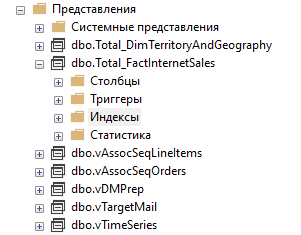 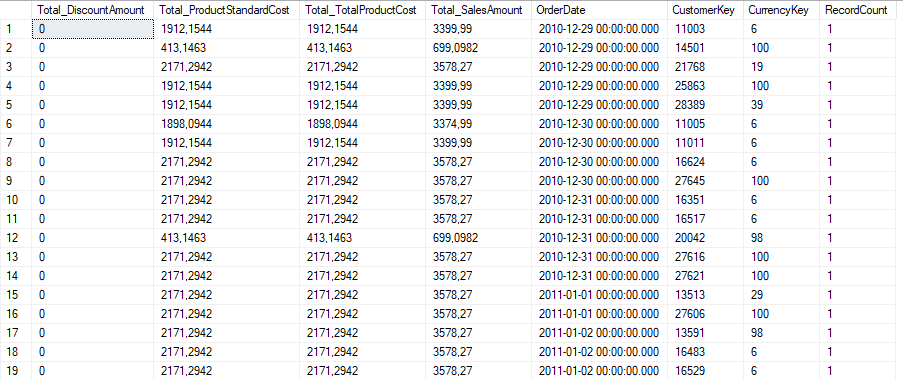